Impact of a Major Update to VOC Emissions Processing on Regional    Air Quality Model Predictions
Junhua Zhang, Michael Moran, Paul Makar, 
Qiong Zheng, and Verica Savic-Jovcic
Air Quality Research Division, Environment and Climate Change Canada
 Toronto, Ontario, Canada
16th CMAS Conference                       Chapel Hill, North Carolina                       Oct. 23-25, 2017
Presentation Outline
Motivation and opportunity
Overview of the methodology used to generate VOC speciation profiles for ADOM-II chemical mechanism
Impacts on processed VOC emissions on a North American modeling grid at 10-km resolution
Impacts on AQ predictions of O3, PM2.5, and NO2 for  a one-month summer simulation 
Conclusions
Motivation
ADOM-II gas-phase chemical mechanism is used at ECCC by both operational AQ forecast system and AQ policy platform  
Current library of chemical speciation profiles built for ADOM-II mechanism (Makar et al., 2003) are mainly based on VOC (TOG) speciation profiles contained in EPA’s SPECIATE V3.2 database 
SPECIATE database has gone through 5 updates since V3.2; the most recent update is V4.5, which was released in Sept. 2016
SPECIATE V3.2 contains 567 speciation profiles and 789 individual chemical species. 1052 new VOC (TOG) profiles and 1069 new chemical species were added to newer versions of the SPECIATE database (v4.0-4.5)
Many of the new profiles are location- and process-specific, such as basin-specific profiles for the U.S. oil and gas industry 
Therefore, VOC (TOG) speciation profile library used by ECCC for emissions processing should be updated
[Speaker Notes: ADOM: Acid Deposition and Oxidant Model]
Opportunity
One major source of AQ modelling system uncertainty is the input emissions, which are impacted by uncertainties in both                      (a) magnitudes of inventory emissions and (b) emissions processing, including spatial allocation, temporal  allocation, and speciation
Comparing model predictions based on emissions processed using both the old ADOM-II VOC profile library and new VOC profile library provides a sensitivity test of opportunity
[Speaker Notes: ADOM: Acid Deposition and Oxidant Model]
Generation of VOC Speciation Profiles (1)
SPECIATE4.5 1858 detailed chemical species
Expanded 35 (32+3) NAPAP (National
Acid Precipitation Assessment Program) TOG species
13 ADOM-II VOC species
Equivalent
Reactivity
[Speaker Notes: ADOM: Acid Deposition and Oxidant Model]
Generation of VOC Speciation Profiles (2)
Changes Made for Processing          AQ-Model-Ready Emissions (1)
Inventories: 2013 Canadian, projected 2017 U.S., and 2008 Mexican
New VOC speciation cross-reference file based on EPA 2011 V6.3 Platform
seca profile:
[Speaker Notes: Legacy: legacy profiles from the Canadian Emissions Processing System (CEPS, Moran et al., 1997)]
Changes Made for Processing           AQ-Model-Ready Emissions (2)
Impact on VOC Emissions Prepared for a North American Continental Grid
Change of domain-total VOC emissions for the ADOM-II mechanism
Comparisons of Spatial Distribution    
of Selected VOC Emissions 
over the Continental Grid
Higher Alkanes: New - Base
Higher Alkanes: Base Case
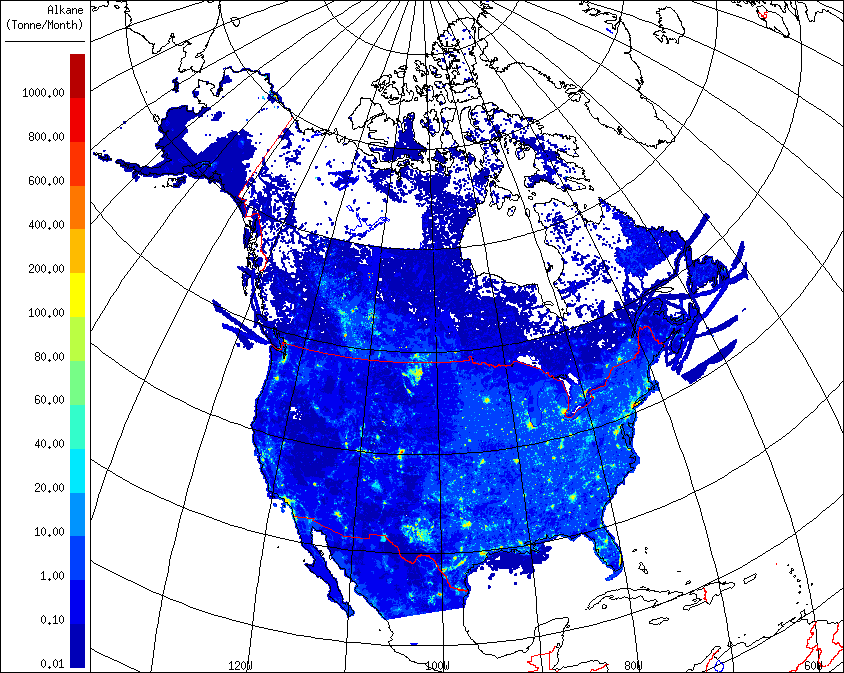 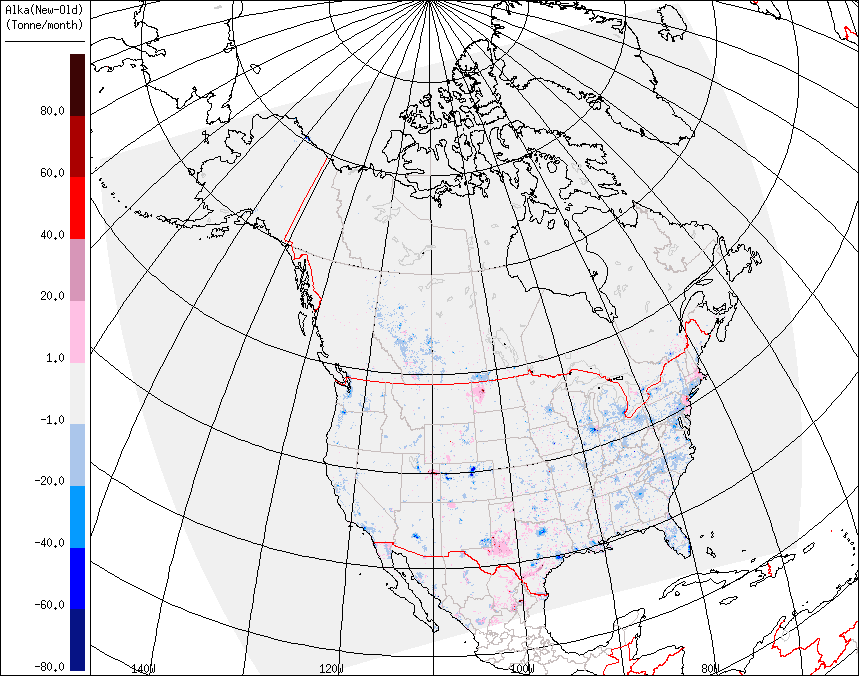 Higher Alkanes: Relative Change
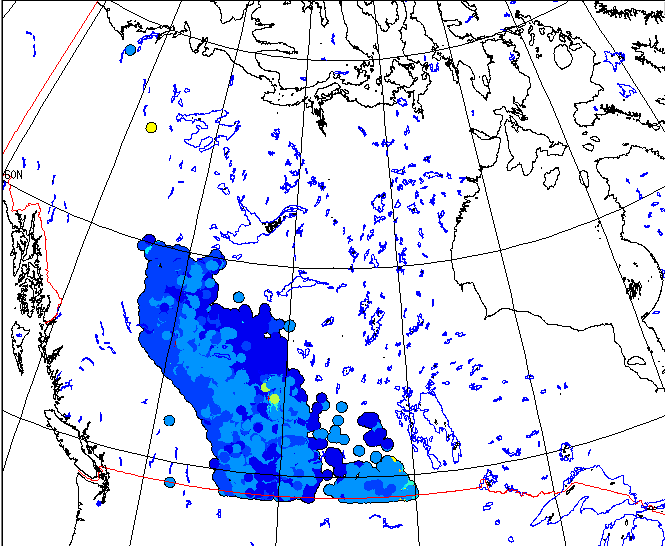 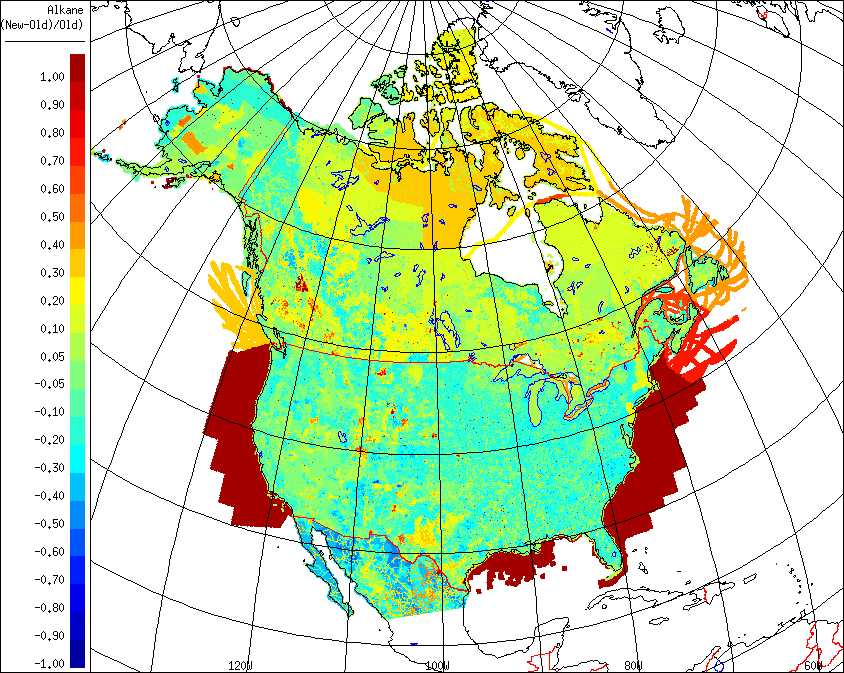 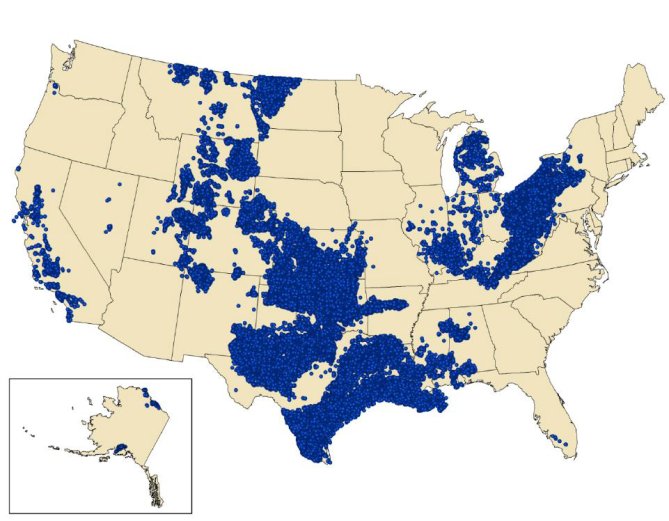 Canadian oil and gas well locations
Figure 2-4. 2012 active oil and gas well locations developed by ERG, Inc. 
Adelman, Z., Emissions Modeling Platform Spatial Surrogate Documentation, prepared for EPA, 2015
Toluene: Base Case
Toluene: New - Base
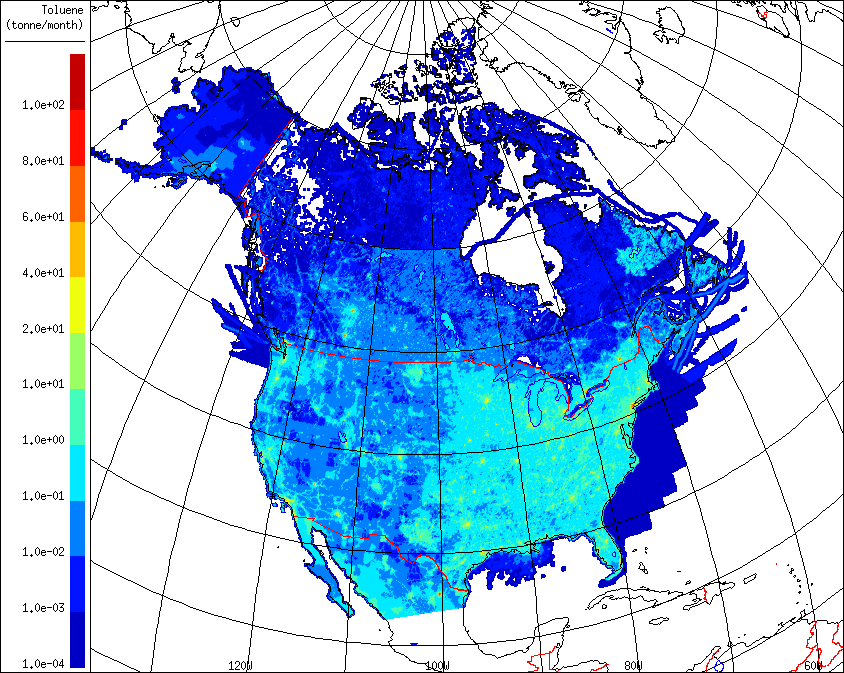 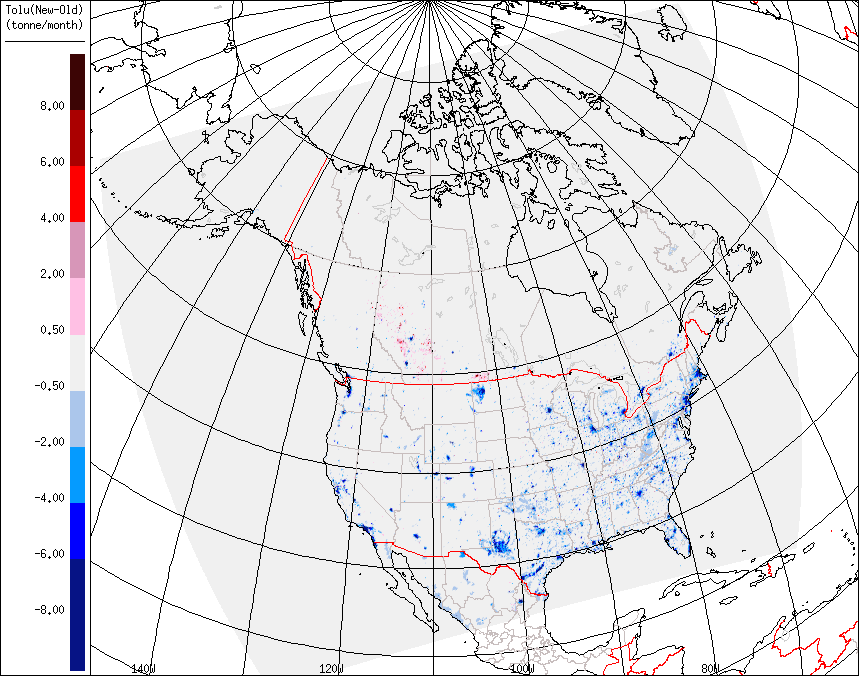 Toluene: Relative Change
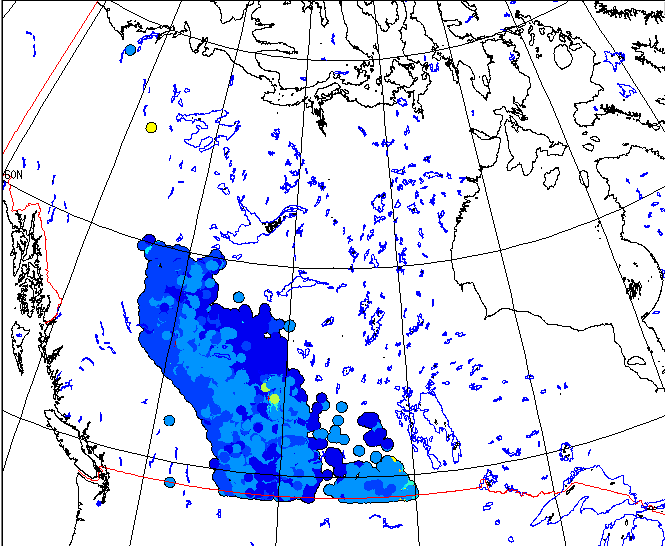 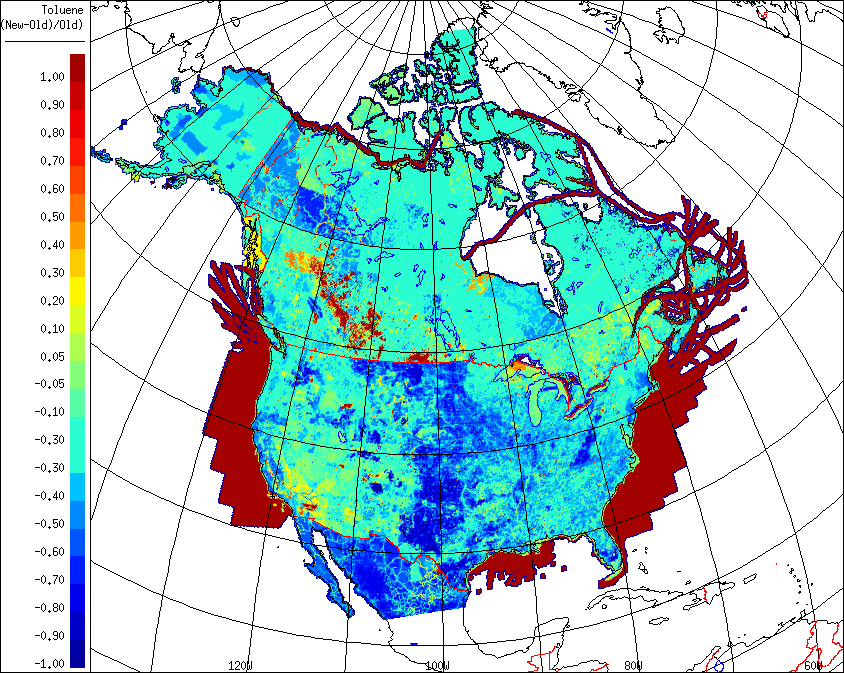 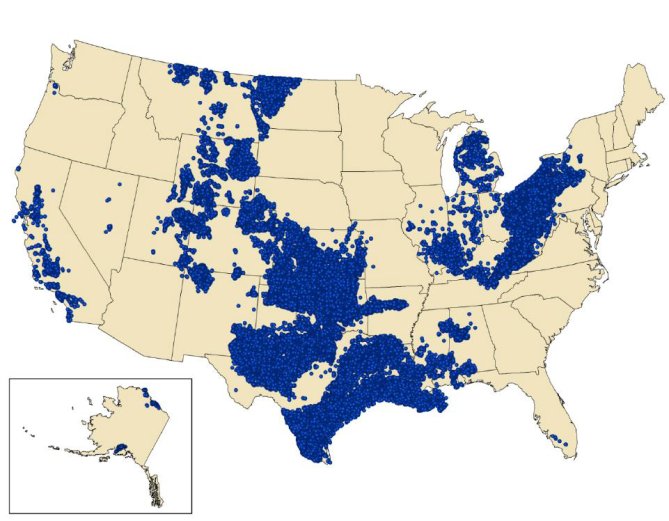 Canadian oil and gas well locations
Figure 2-4. 2012 active oil and gas well locations developed by ERG, Inc. 
Adelman, Z., Emissions Modeling Platform Spatial Surrogate Documentation, prepared for EPA, 2015
C3H8: Base Case
C3H8 : New - Base
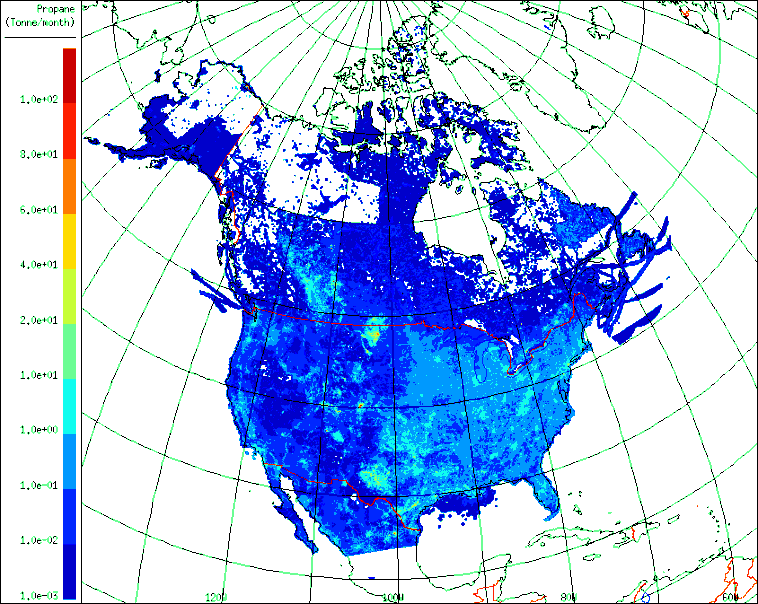 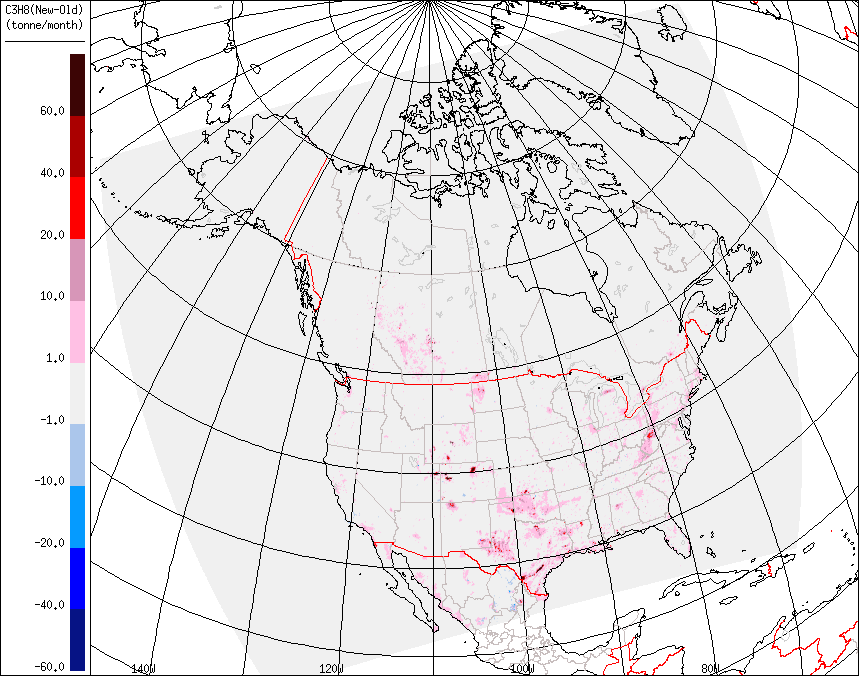 C3H8: Relative Change
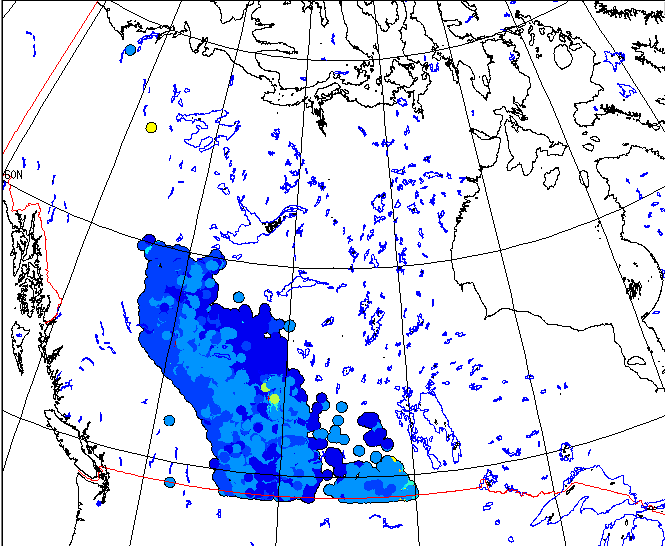 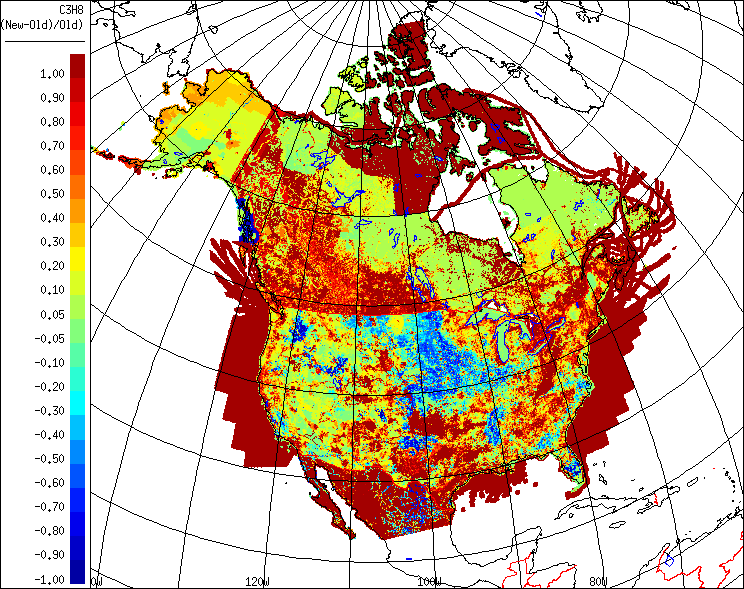 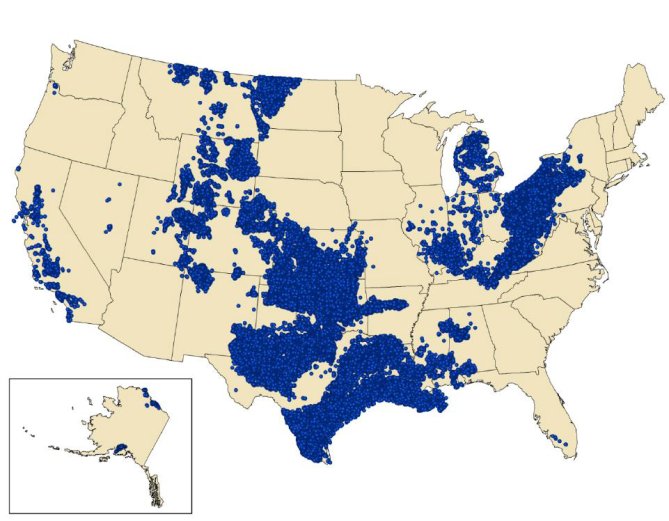 Canadian oil and gas well locations
Figure 2-4. 2012 active oil and gas well locations developed by ERG, Inc. 
Adelman, Z., Emissions Modeling Platform Spatial Surrogate Documentation, prepared for EPA, 2015
Impacts on AQ Model (GEM-MACH) Predictions of Gas and Particle Species

4-Week Summer Simulation for July 2016
Ozone: Differences of Hourly Average Concentration
O3 July Hourly Average - BASE
O3 Difference:  TEST-BASE
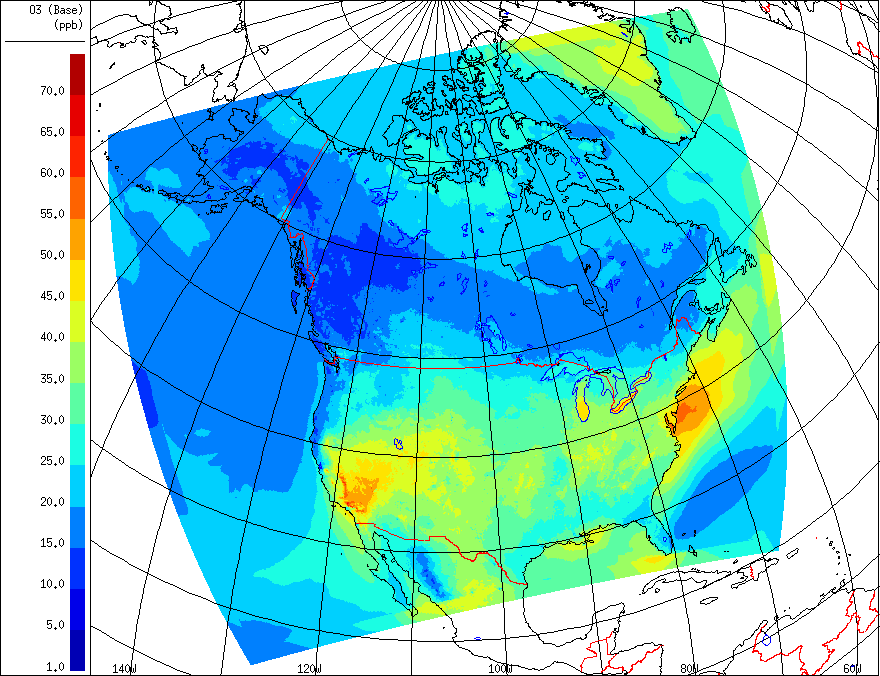 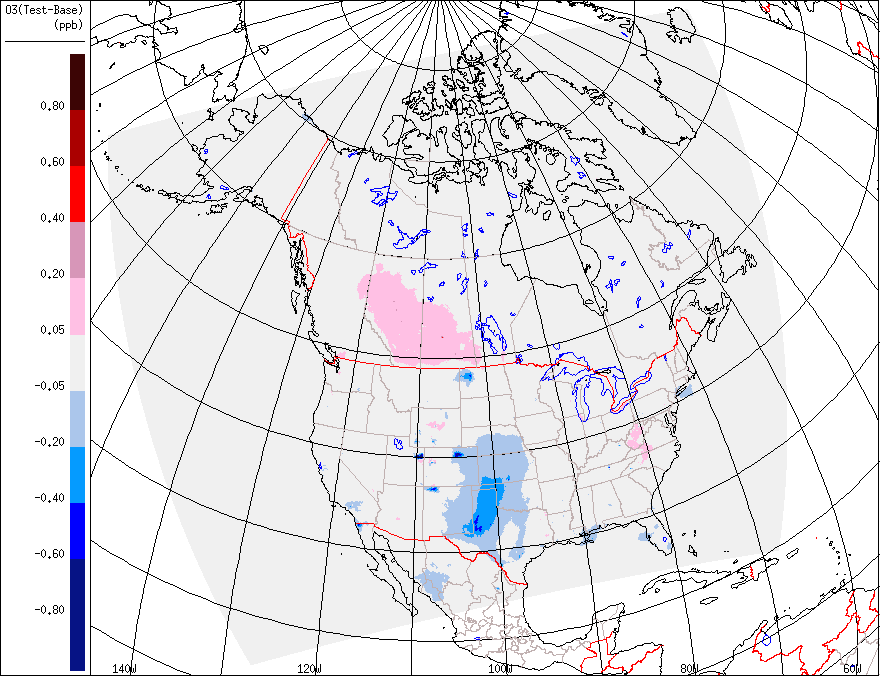 Significant impact of O3 concentration locally, mainly over oil & gas fields
Impact on O3 predictions is also seen for some large urban areas, but the impact is relatively small
Ozone: Domain-Wide Statistics
O3 Difference:  TEST-BASE
O3 Difference:  TEST-BASE (with Obs)
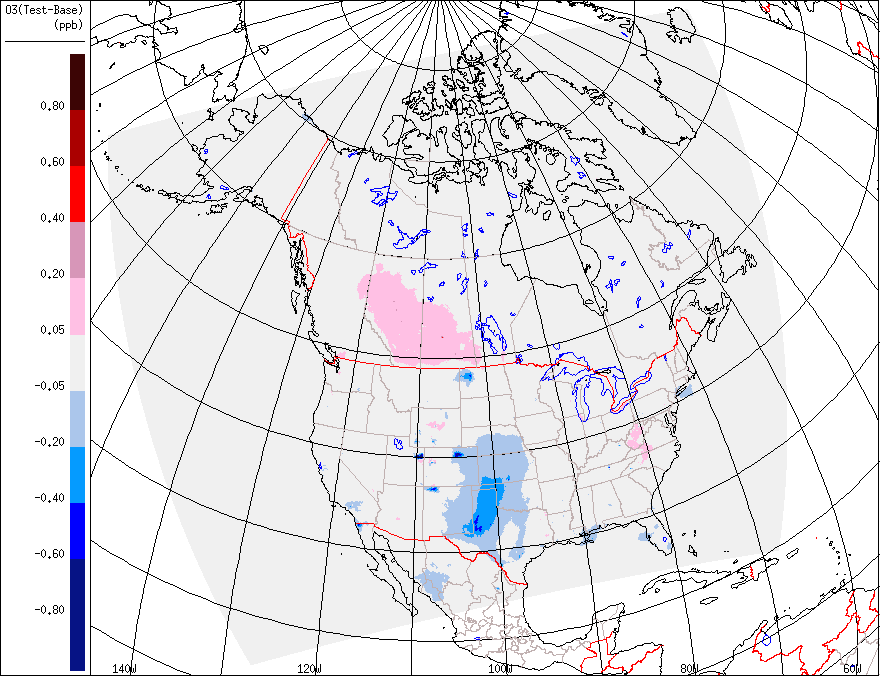 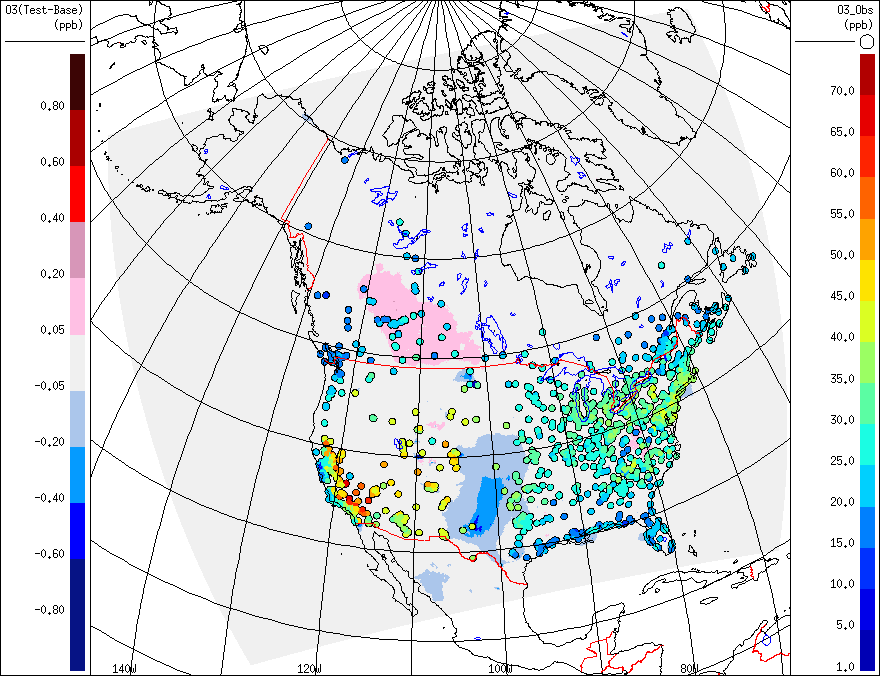 Comparison of Statistics:
Ozone: Western Canada Oil and Gas Region
O3 Difference:  TEST-BASE
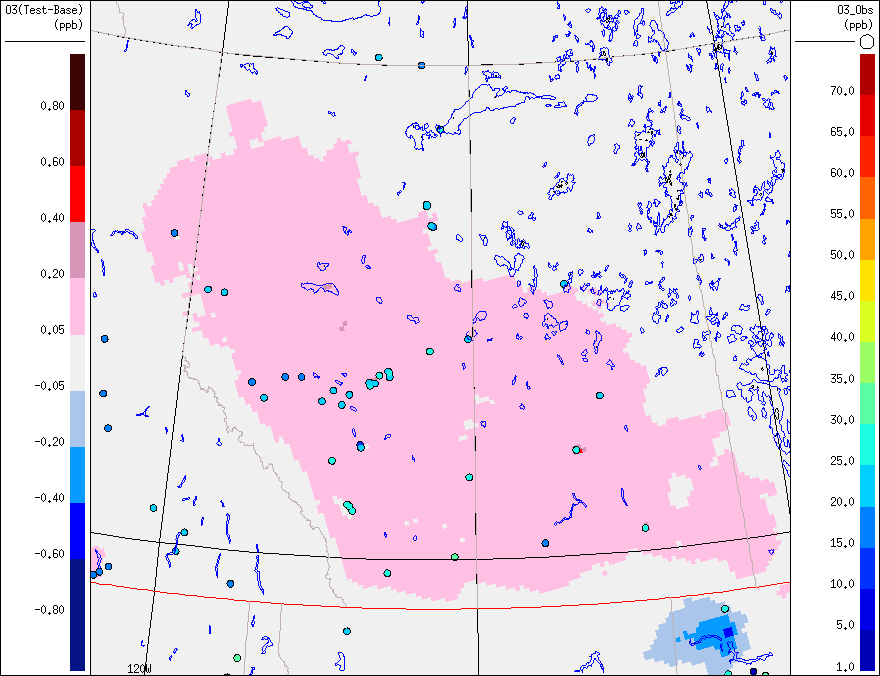 Comparison of Statistics :
Ozone: U.S. Uinta, Denver, & San Juan Basins
O3 Difference:  TEST-BASE
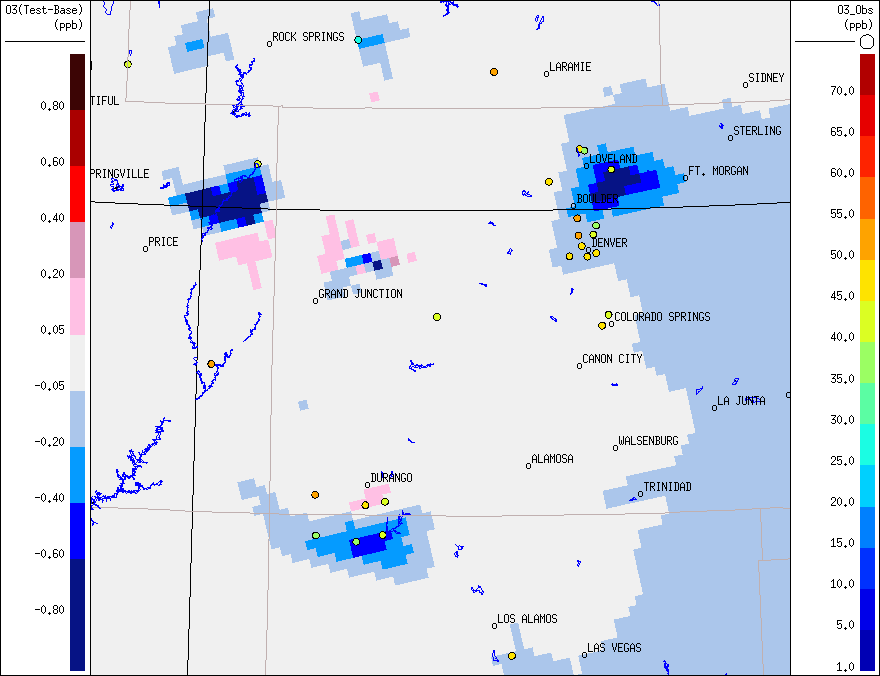 More than 10 ppbv improvement for O3 bias is seen for some hours at one station in Denver Basin
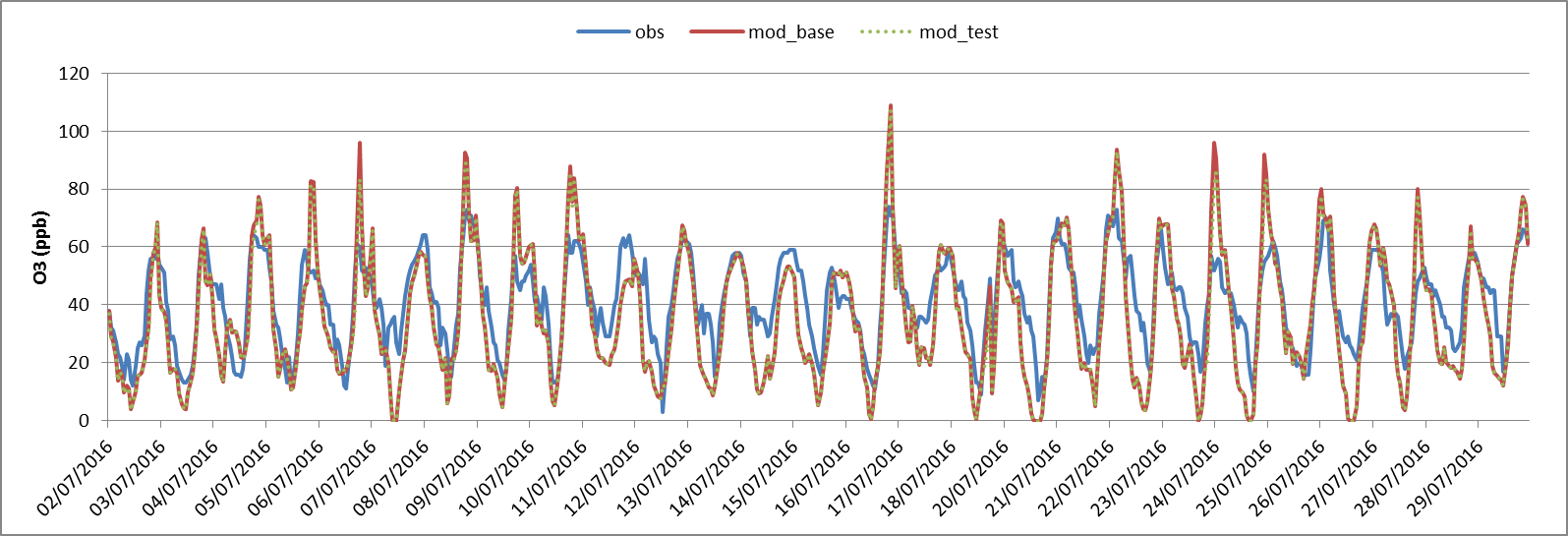 PM2.5: Domain-Wide Statistics
PM2.5 Difference:  TEST-BASE
PM2.5 Difference: TEST-BASE (with Obs)
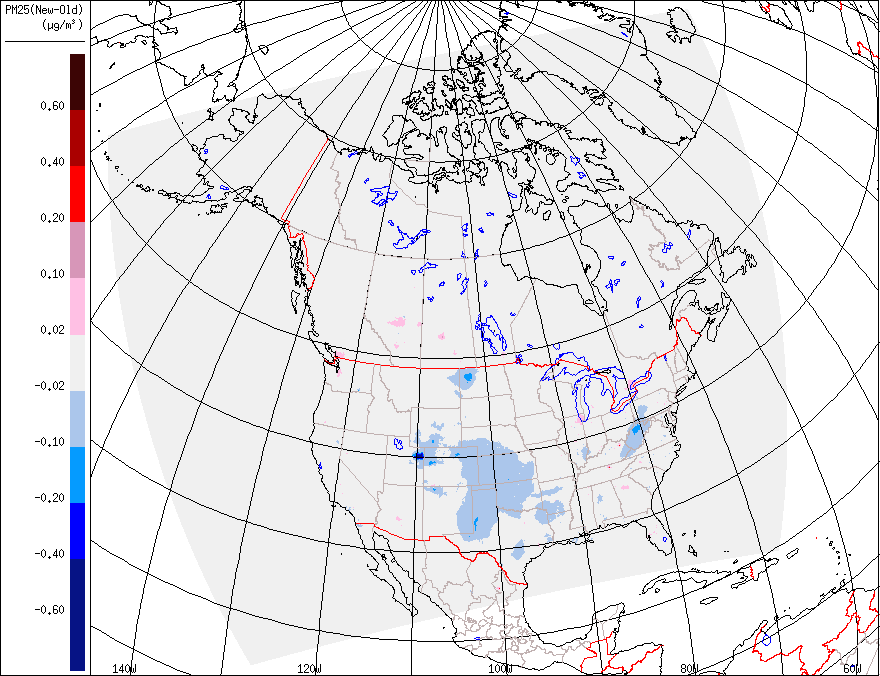 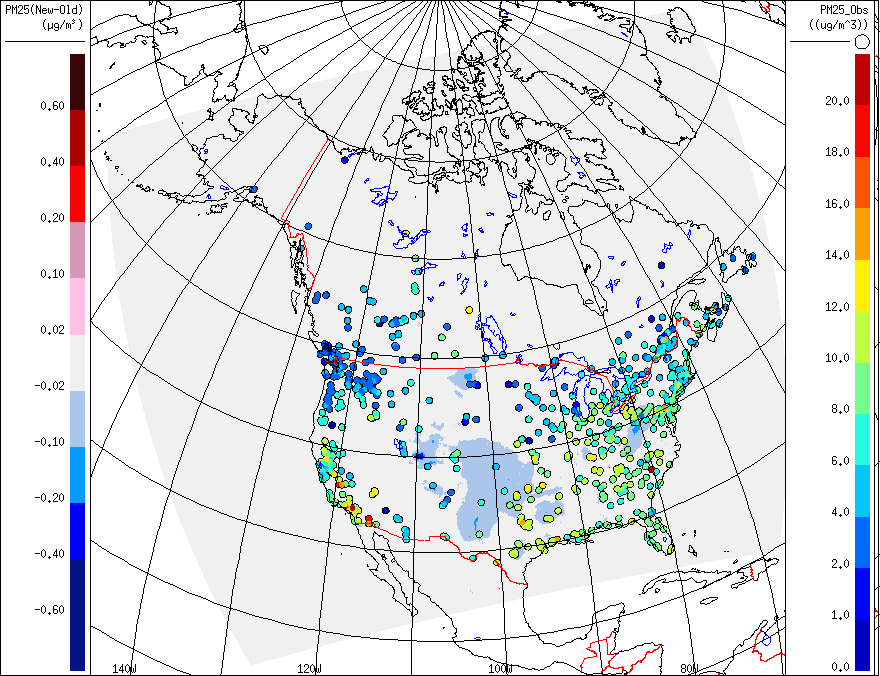 Comparison of Statistics:
NO2: Domain-Wide Statistics
NO2 Difference:  TEST-BASE
NO2 Difference: TEST-BASE (with Obs)
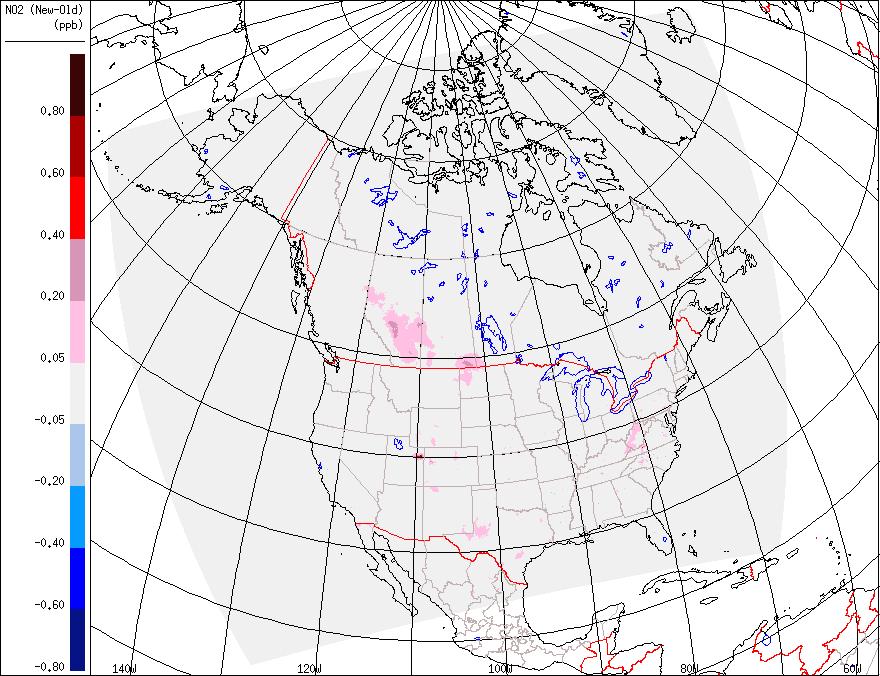 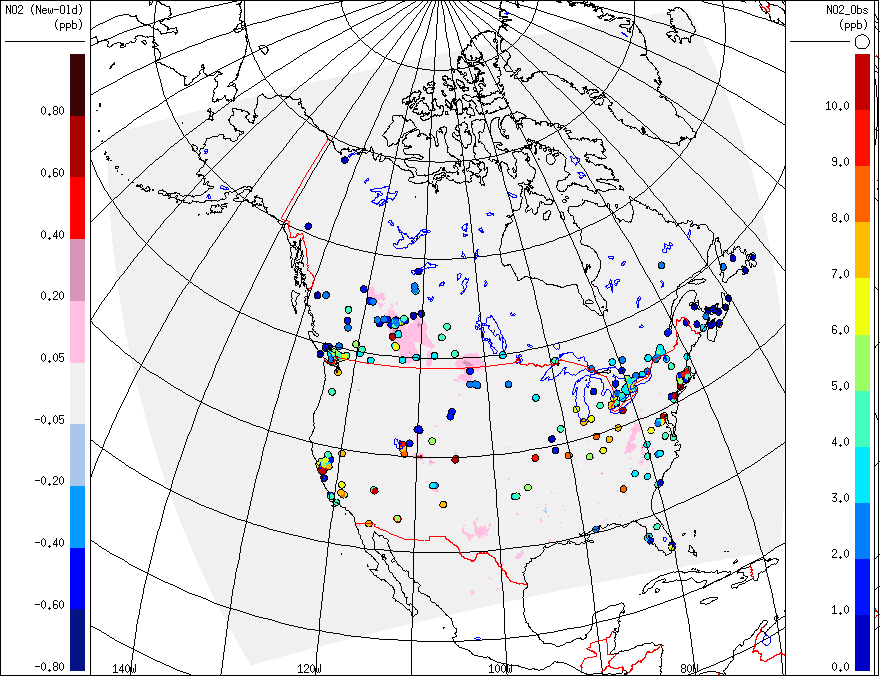 Comparison of Statistics:
Conclusions
Use of an updated VOC profile library changed speciated VOC emissions by 5 to 10%
Oil and gas industry (38% and 27% of national total VOC emissions for Canada and U.S., respectively) is affected the most, while changes over large cities are also seen
Changes to model VOC emissions can have a significant impact on predicted O3, PM2.5, and NO2 concentrations locally, particularly over some oil and gas basins
Impact on AQ predictions for large cities is relatively small
Small impact was seen for comparisons with observations over the whole domain. However, impact on some stations can be significant, particularly for O3 predictions
THANK YOU!

QUESTIONS?
O3 Time Series over a Grid Cell in Uinta Basin, Utah
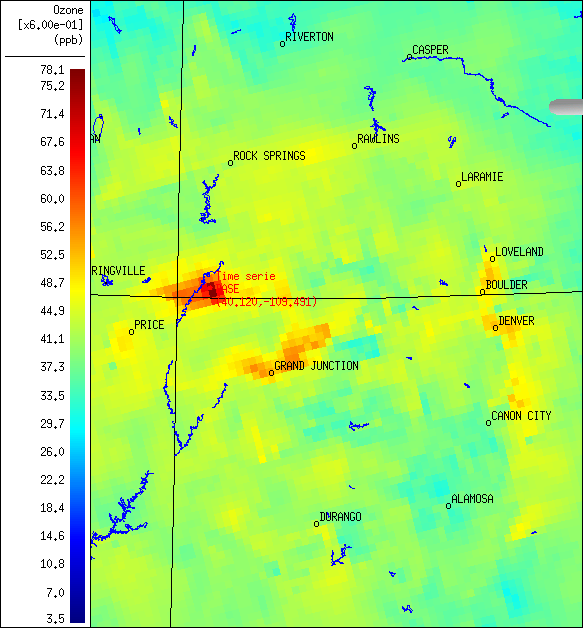 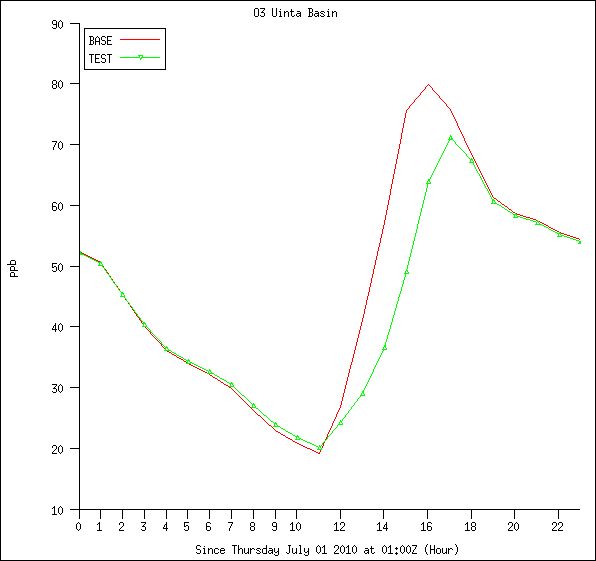 PM2.5 Time Series over a Grid Cell in Uinta Basin, Utah
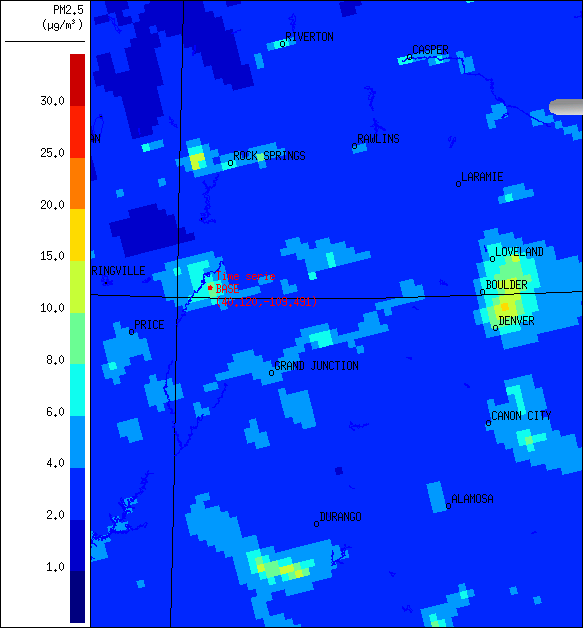 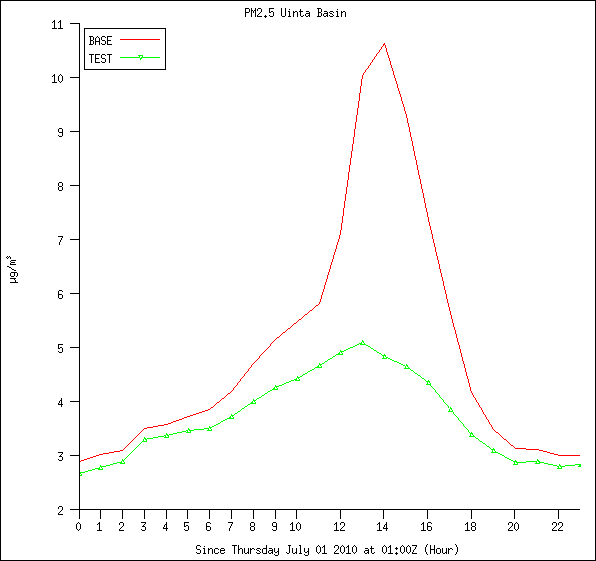